Case Study
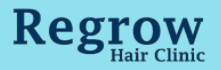 Regrow Hair Clinic
+1-408-791-3820
+91-856-00-00-600 
sales@dialerindia.com
+91-856-00-00-600
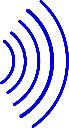 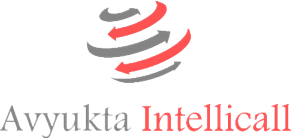 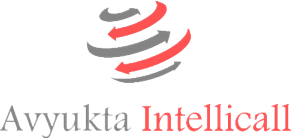 www.dialerindia.com
avyuktaindia
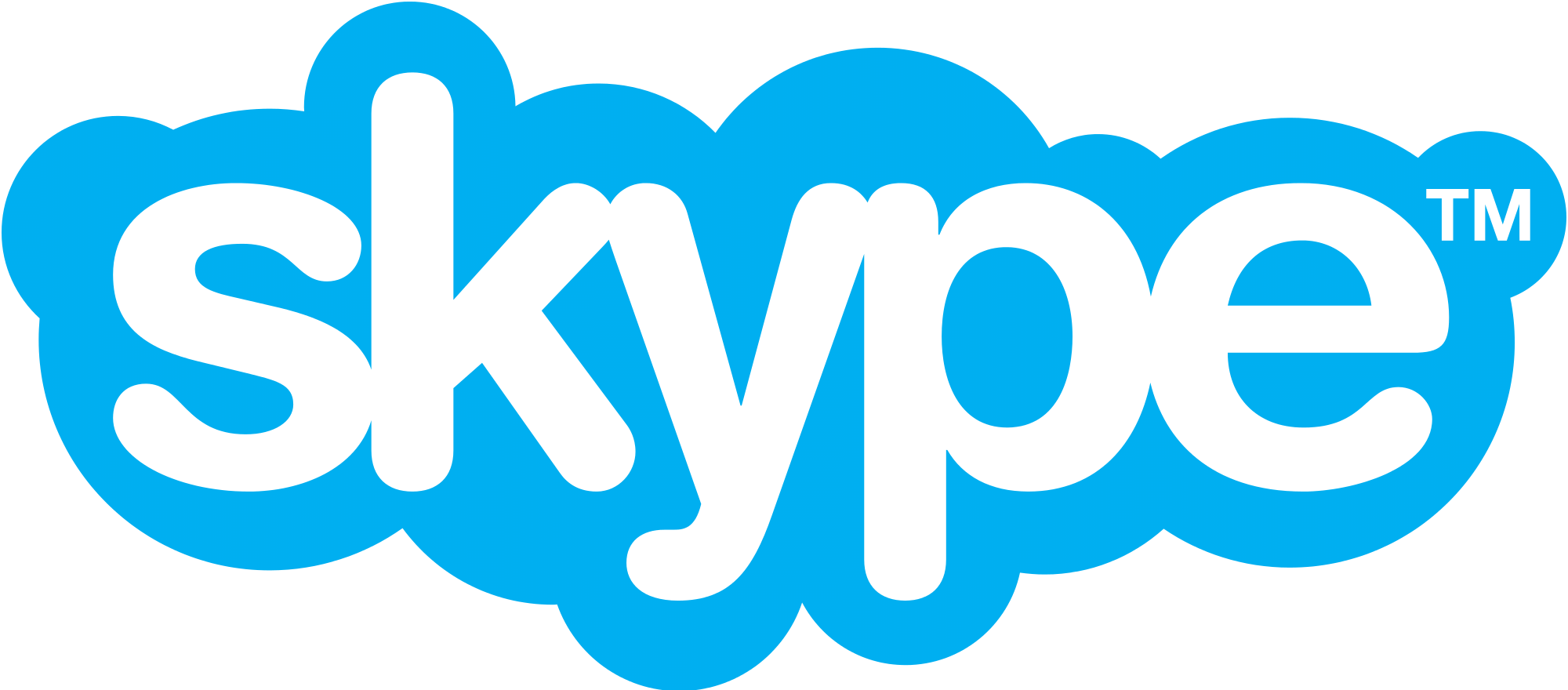 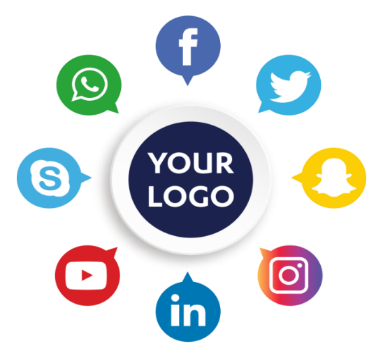 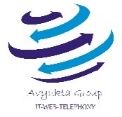 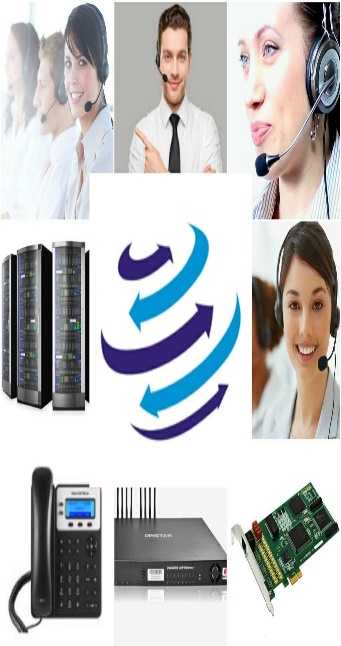 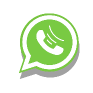 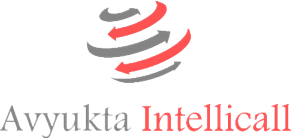 Regrow Hair Clinic Case Study
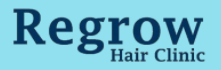 About Regrow Hair Clinic 

Regrow Hair Clinic The Global Leaders in Hair Transplant Since 2015. Regrow Hari Clinic is one of the best natural hairline creation in hair transplant located at Haridwar, Uttarakhand . Most innovative cases in transplant are being done by Regrow Hair Clinic in hair transplantation these days. To date, Regrow Hair Clinic have transplanted over 6 million hair grafts from scalp to scalp, beard to beard and beard to scalp and scalp to beard, and also performed body hair transplant in some cases.
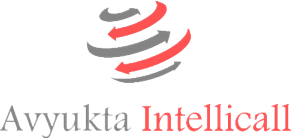 Regrow Hair Clinic Case Study
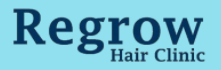 Services Offered by Regrow Hair Clinic 

•	Quick Hair Transplant
•	Hair Transplant Cost
•	Beard Hair Transplant
•	Female Hair Transplant
•	FUE Hair Transplant
•	Hair Transplantation for Men
•	Eyebrow Hair Transplant
•	Body Hair Transplant
•	Eyelash Hair Transplant
•	Best PRP Treatment
•	Mesotherapy Treatment
•	Dense Hair Implantation
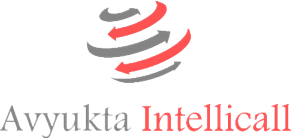 Regrow Hair Clinic Case Study
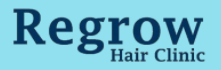 Unique Hair Transplant Methods at Regrow Clinic

Regrow Clinic offers swift hair transplant procedure known as the QUICK FUE Hair Transplant®. The hair transplant doctor uses a SAVA Implanter, a special tool to complete the procedure in four hours. Main Techniques and Procedures are listed as follows:
1 . Quick FUE Hair Transplant 
2. Dense Hair Implantation
3. Follicular Unit Extraction
4. Corrective
5. Female Hair Transplant
6. Male Hair Transplant
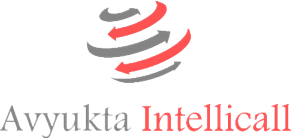 Regrow Hair Clinic Case Study
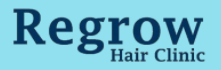 Regrow Hair Clinic Requirements 
 
Regrow Hair Clinic needed a system with third party solution to accumulate all the information on a single platform. They wanted a solution which can manage their Schedules, Client Database management, All Logs and recordings under single platform as before our solution they were managing such things like Client Meetings scheduling, Call-back Management, New Clients Management manually on multiple platforms which was tedious and too much time taking and even after a lot of hard work their records were still scattered on multiple channels .
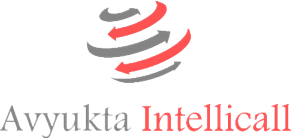 Regrow Hair Clinic Case Study
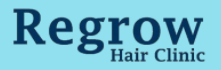 Challenges at Regrow Hair Clinic

1. In Early stages we need to fetch the relevant data from their database which were  
    scattered on multiple channels, with different condition. 
2. To manage such information a Special applications needs to created where all  
     Information can be available under a single roof.
3. Another big challenge was to maintain the privacy and security of data as Security of 
    data is a major issue with all the clients.
4. Clicl2Call APIs implementation with Newly created System and Avyukta Dialer Solution  
     to overcome the challenge of data privacy with security.
5. Flawless Multi tree IVR with Follow me routing and After hours routing flexibility.
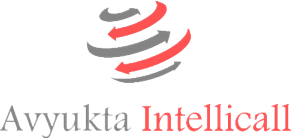 Regrow Hair Clinic Case Study
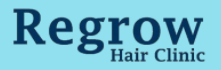 Solutions we implemented at Regrow Hair Clinic 

1. We created a Customised Dedicated MIS System with Lead Management to maintain 
    all there Data under single roof.
2. Multiple APIs are implemented so that real time data sync can be done between MIS 
    System and Avyukta Dialer suite. 
3. Few clicks call records in MIS system and availability for anytime log availability for 
    auditing purpose. 
4. Click2 Call integration on MIS System for initiate calls directly from MIS System only, 
    without login on dialer.
5. Multi tree IVR with After Office hours call routing with flexibility.
6. Follow me call routing with After hours call routing flexibility.
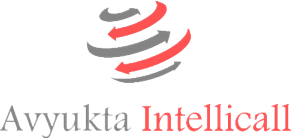 Regrow Hair Clinic Case Study
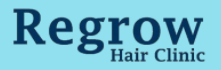 The Result

1. Our Dedicated MIS System helped the client to manage their clients data under single roof . 
    Which reduced manual hard work to maintain the customer data within minimal time which 
    improved the overall productivity of work force drastically.
2. Our Specially designed MIS reporting system provided them proper reports for all satisfied and 
    unsatisfied customers which helps them to improve the week sections of their services 
    depending upon the reports and feedbacks from customers. 
3. With Our Solution now call routing can be swiftly managed according to any type of 
    requirement.
4. Flawless IVR, Click2Call and follow me call routing almost minimised the time for the customer 
    as well as their work force and hence team productivity is overall increased by 60-65 %.
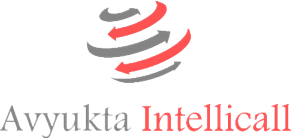 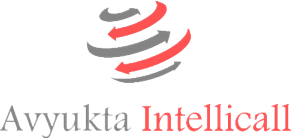 Regrow Hair Clinic Case Study
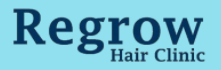 Regrow Hair Clinic Call Flow
Agent Floor
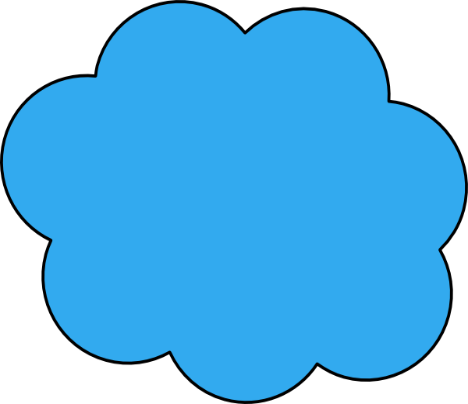 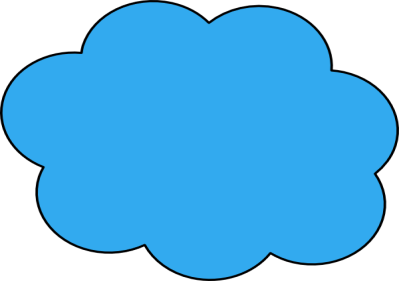 Call Backs /Outbound from PRI
Inbound Calls From New / Existing Customers
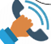 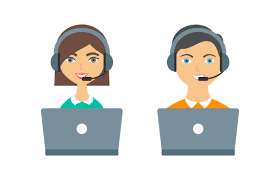 INB and OB Calls
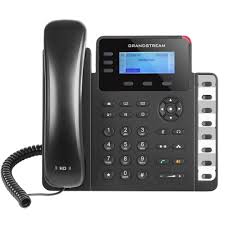 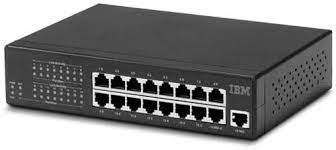 Switch
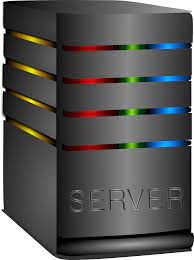 Avyukta
Dialer
Server
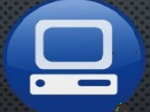 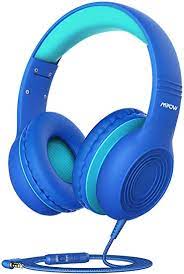 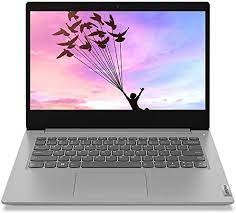 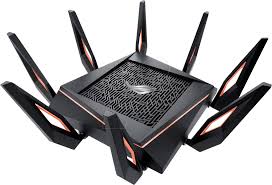 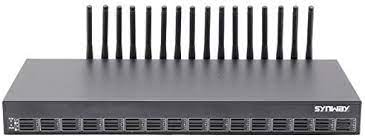 Sales Force
USB Headphone
IP Phone
Soft Phone
Agent PC
Admin Quality/Supervisor/TL
Wi-Fi
Router
GSM Gateway
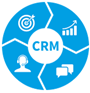 25+ Reports
Voice Logs
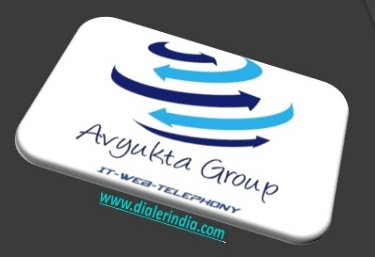 Complete Recordings logs
Campaign Manager
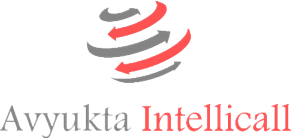 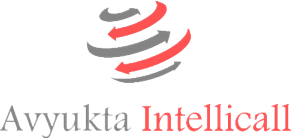 Regrow Hair Clinic Case Study
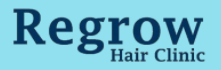 Regrow Hair Clinic Architecture
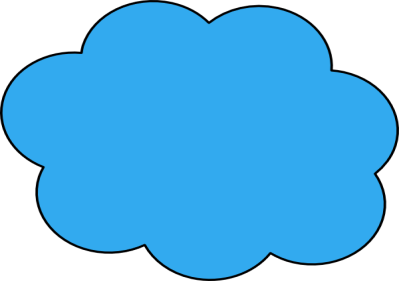 GSM Gateway
Agent Floor
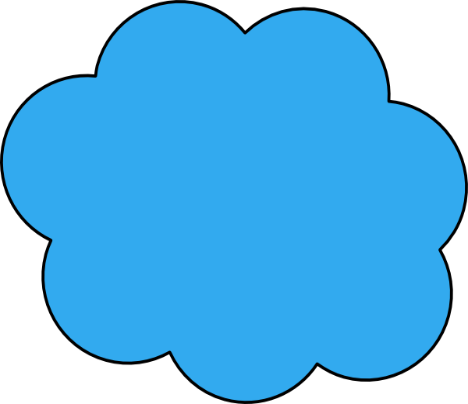 Internet Only for Support access
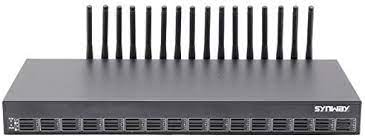 To PSTN Network from
GSM from TSP
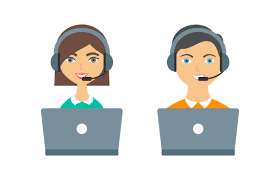 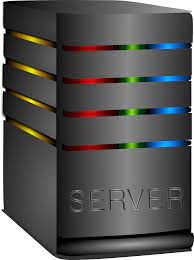 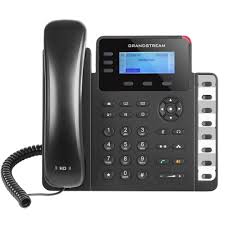 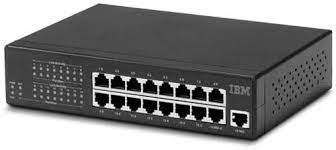 Avyukta
Dialer
Server
Switch
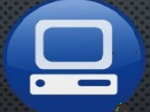 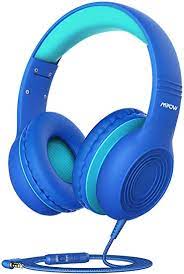 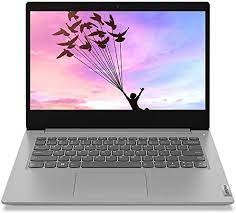 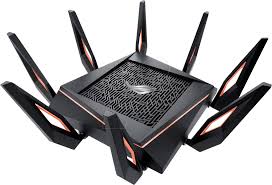 Sales Force
USB Headphone
IP Phone
Soft Phone
Agent PC
Admin Quality/Supervisor/TL
Wi-Fi
Router
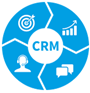 25+ Reports
Voice Logs
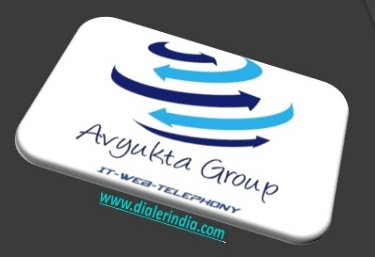 Complete Recordings logs
Campaign Manager
+1-408-791-3820
+91-856-00-00-600 
sales@dialerindia.com
24 X 7 X 365 “Decade” of 1900+ Satisfied BPO’s
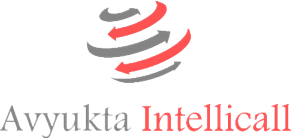 avyuktaindia
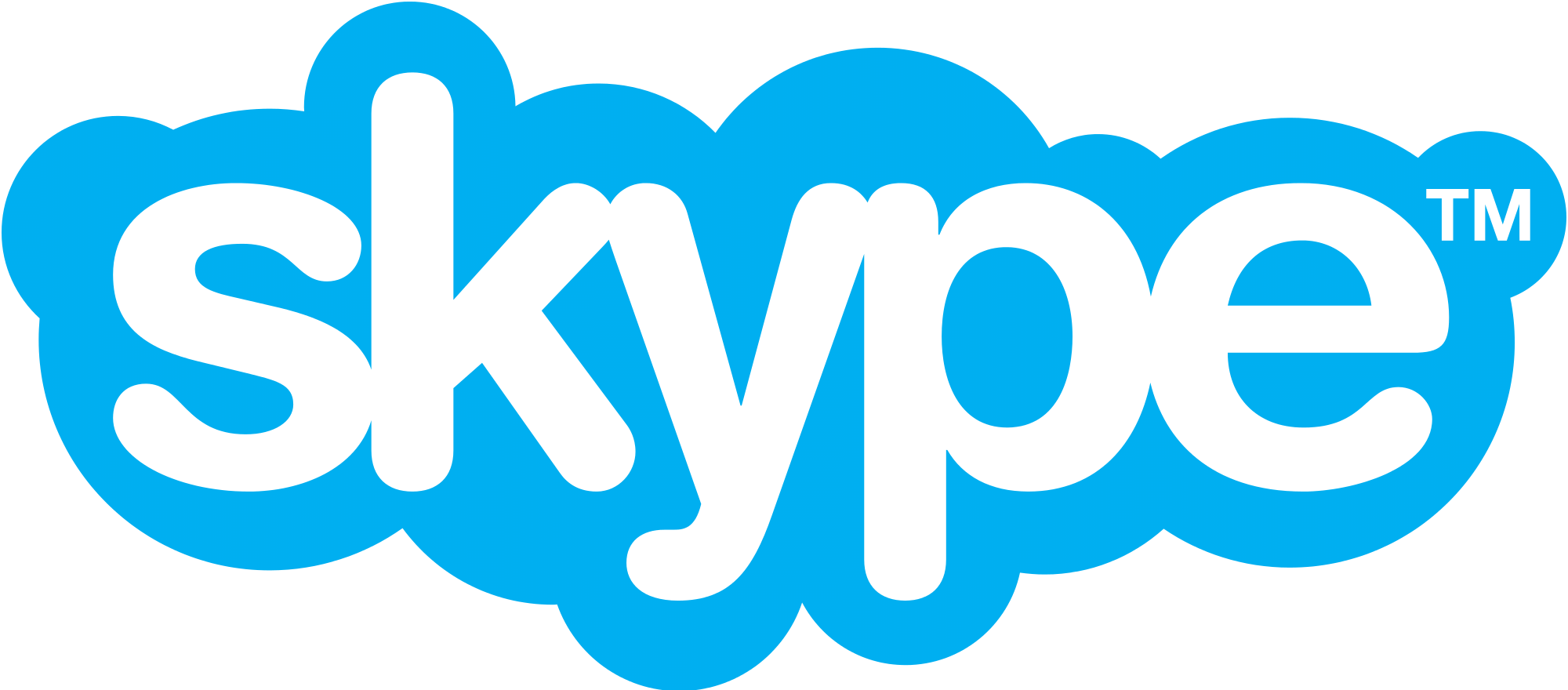 The Competition Assassinators

275+ Live Ref. Centres
11 Yrs. X Asterisks Dev.
9 Countries,91+ Cities
Live Demo / PoC 
Lower than the Lowest Professional Bidder
All possible Techno-commercial models
No Blame Game : Your CTI-CRM-VoIP “SPOC”
100% Gov. Compliance
72 HR Refund Policy
10% Ref. discount/s
24X6 Support NoC
“The” single Answer to your  
A to Z 
Tel- ”e” - calling requirements
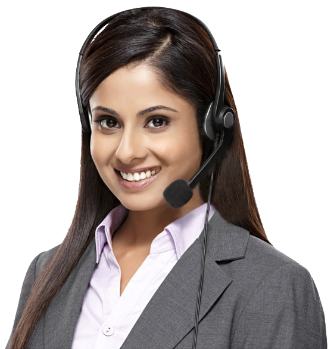 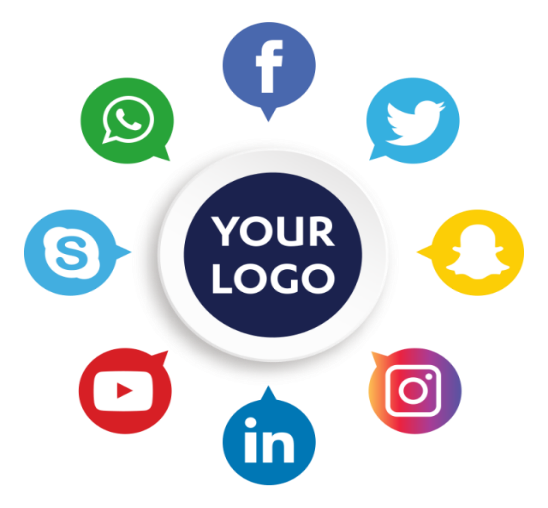 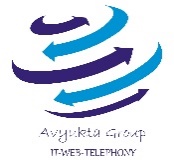 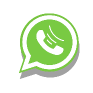 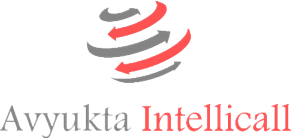 Trust over 11+ years
Some* Major Clients
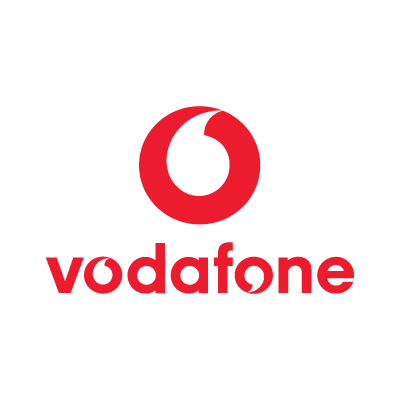 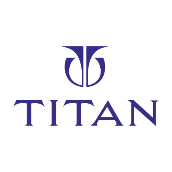 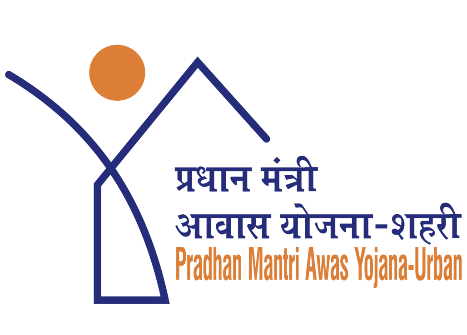 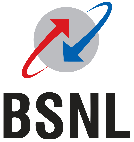 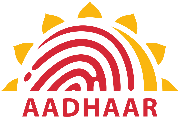 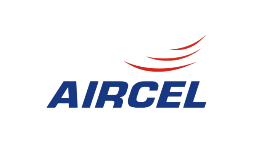 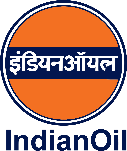 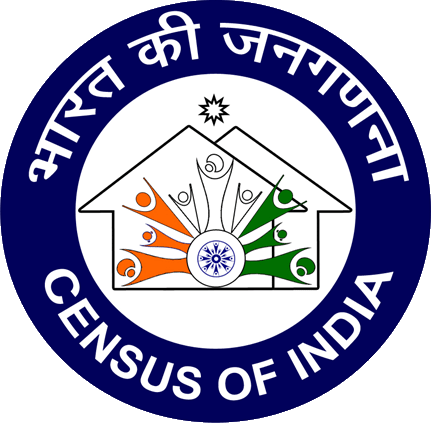 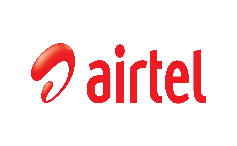 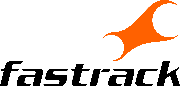 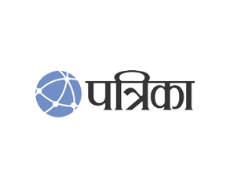 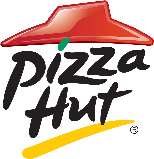 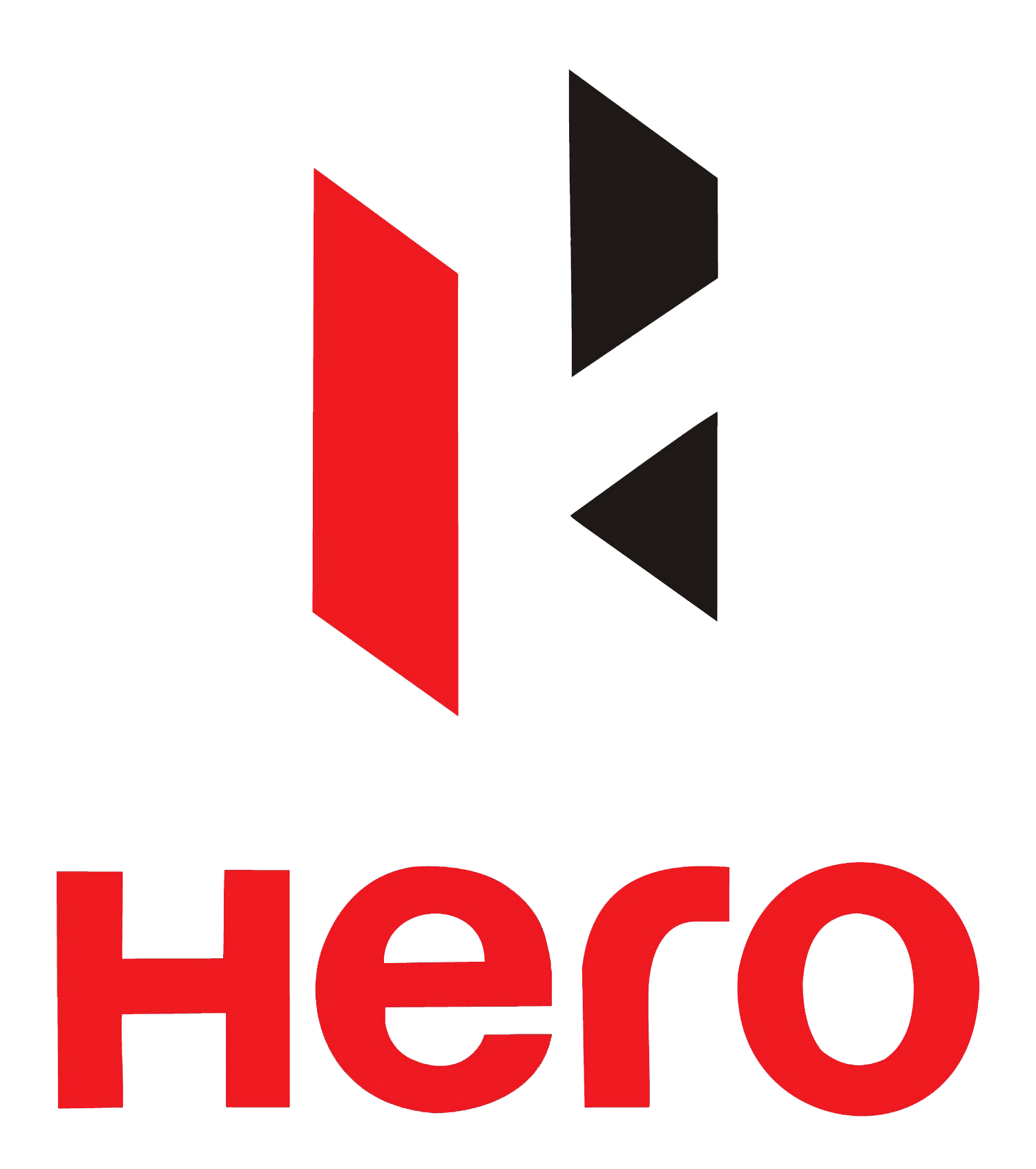 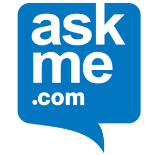 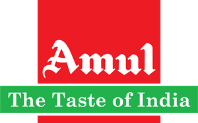 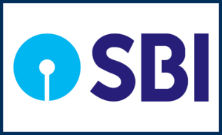 CTI Hardware Partners
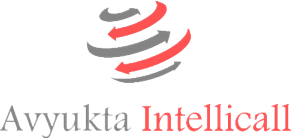 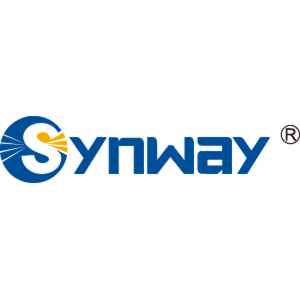 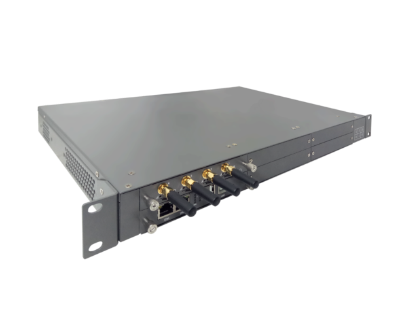 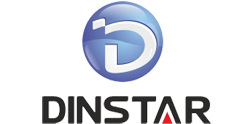 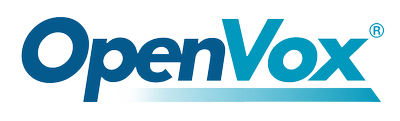 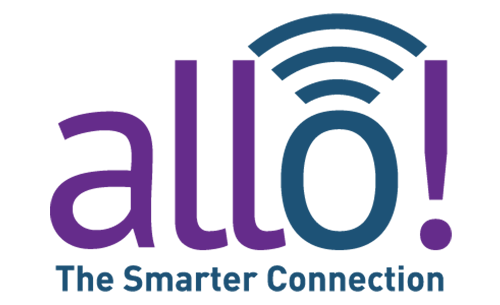 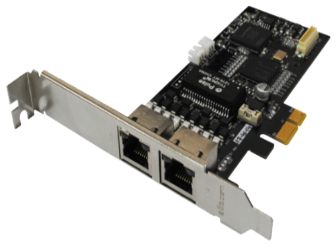 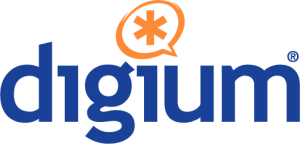 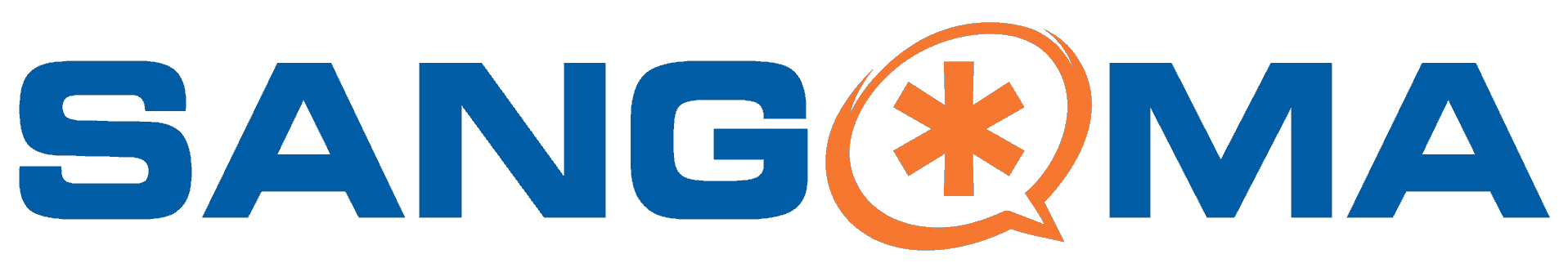 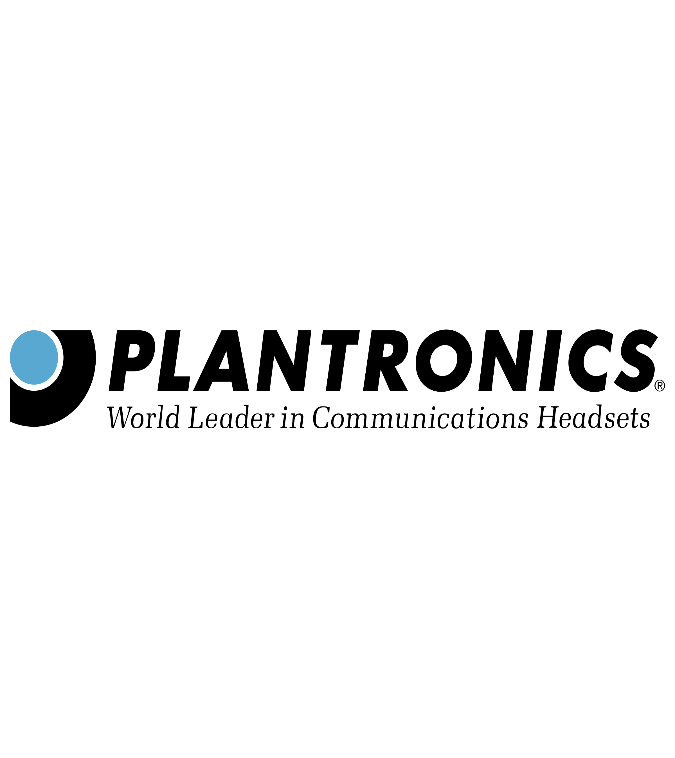 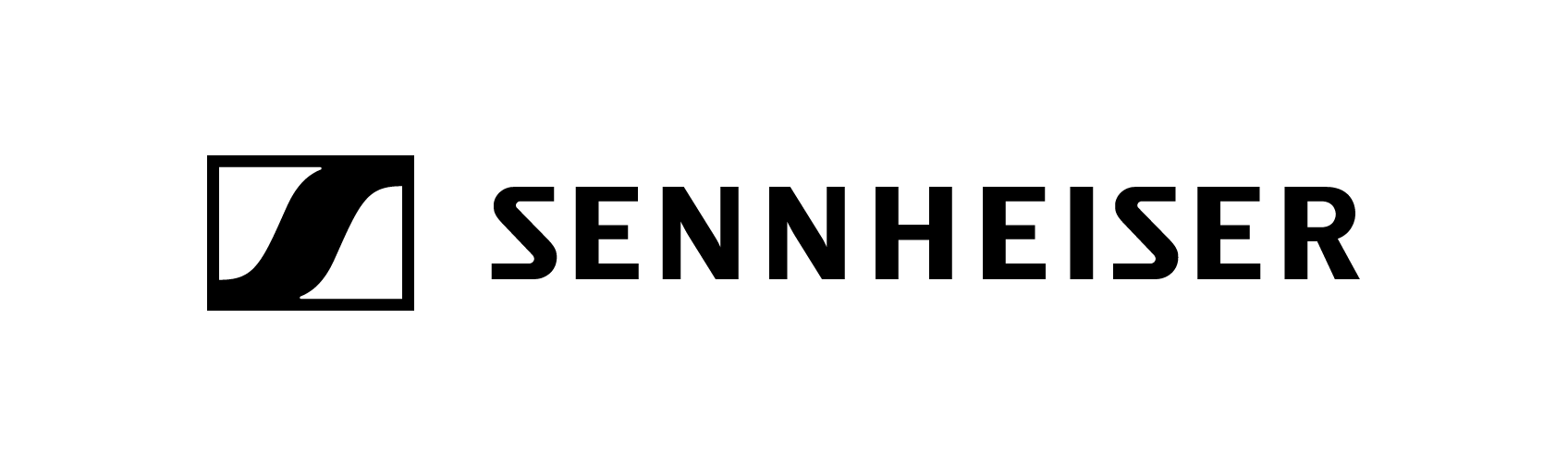 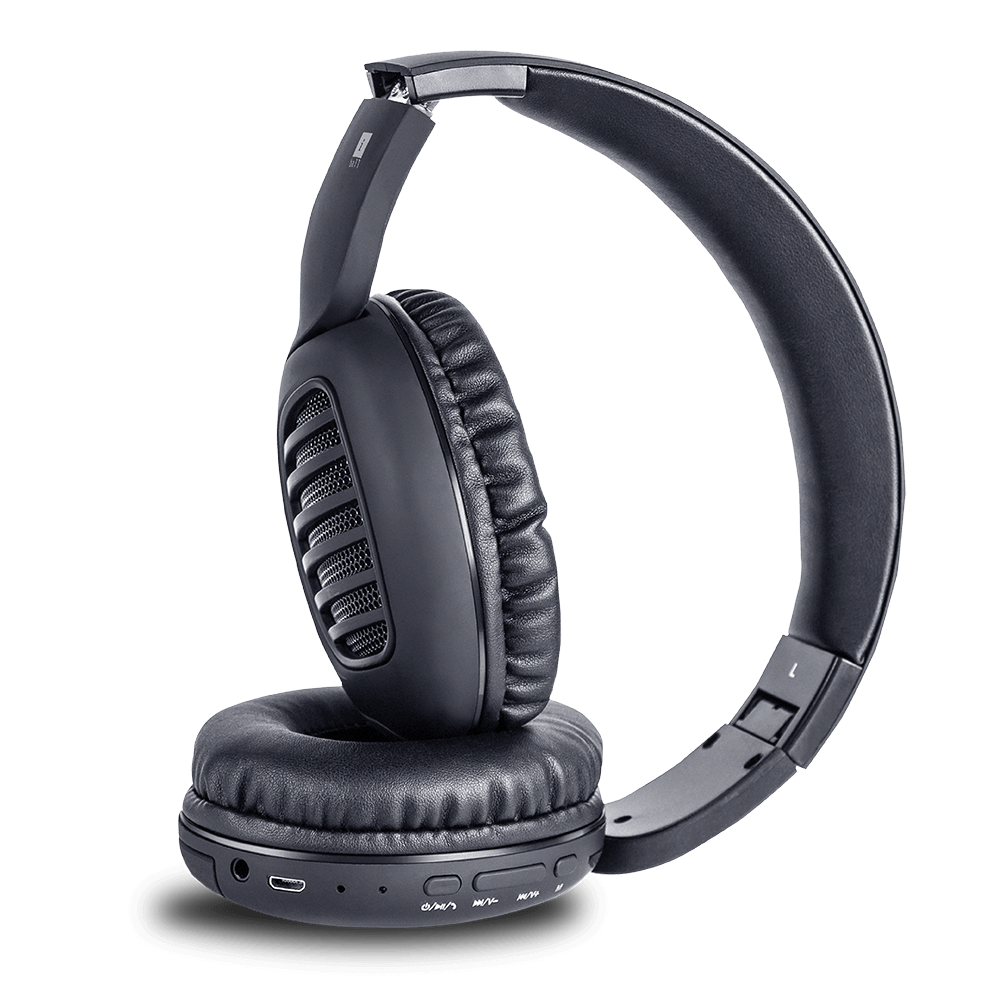 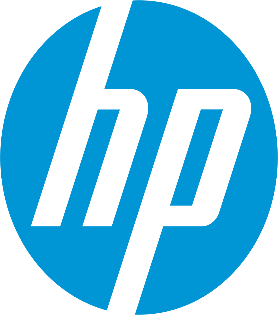 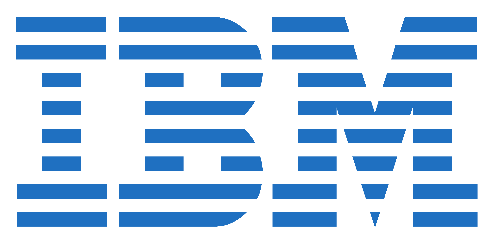 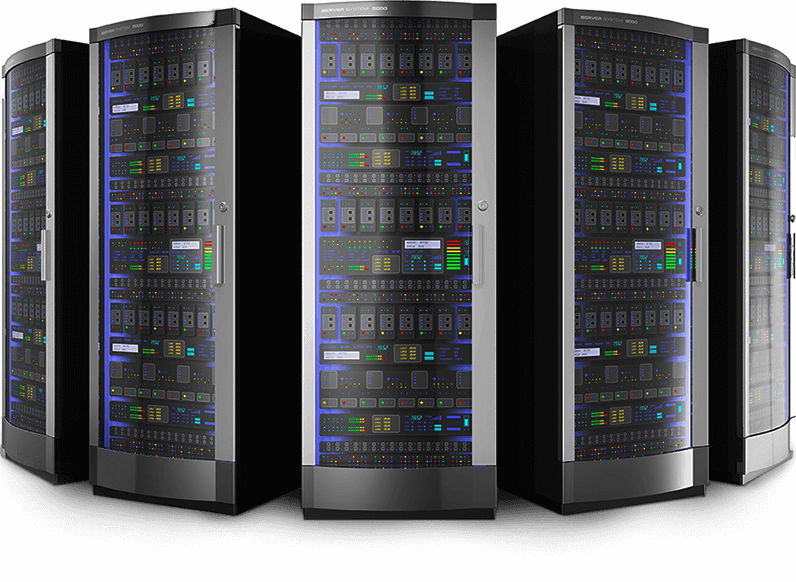 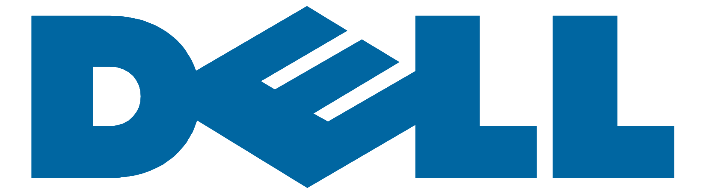 Useful links
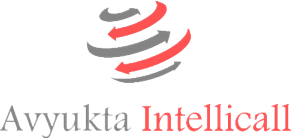 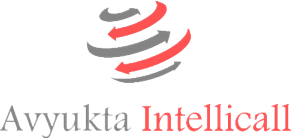 Regrow Hair Clinic Case Study
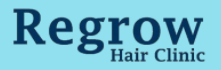 Thank You for Your Time